Compliance ReviewFor Project Administrators
Carlos M Rodríguez Rivera - Director 
Office for Research Compliance & Integrity
University of Puerto Rico
Rules
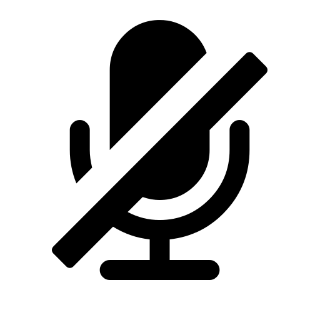 Phone calls should be answered outside. Texts are OK.
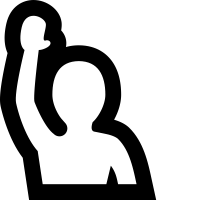 Questions related to a topic may be asked anytime.
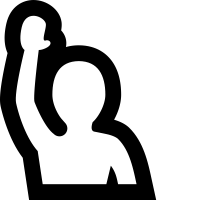 Specific questions related to a particular situation may be raised individually at the end of the presentation.
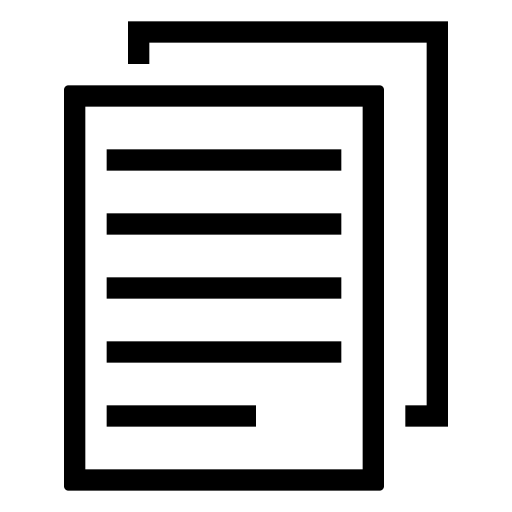 Training materials will be made available to you,
Objectives for today
Understand the scope of this presentation
Understand the requirements and nuisances involved in maintaining compliance throughout  a grant cycle
Outline the goals, best practices and common pitfalls in maintaining compliance 
Be better prepared to administer a grant effectively
Scope
The topics for today will be limited to administrative requirements only
Programmatic  or regulatory compliance is topic for another training
What is compliance?
Webster: 
“the act or process of complying to a desire, demand, proposal, or regimen or to coercion.”
Compliance Requirements… Why?
Grantor Perspective
Stewardship of funds
Minimize risks 
Eliminate misuse 
Maximize tax dollars
Ensure progress
Grantee Perspective
Improve chances for future funding cycle 
Focus on objectives 
Efficiency 
Ethics
Which Requirements?
Follow the most restrictive
Institutional Policies
Grant Cycle
Grant Administrators
What you should not be:
Project PI 
Accountant 
Bypass Mechanism
Scapegoat
What you should be:
Facilitator
Liaison between project and Institutional Offices 
Steward of projects
Coordinator
Counterweight
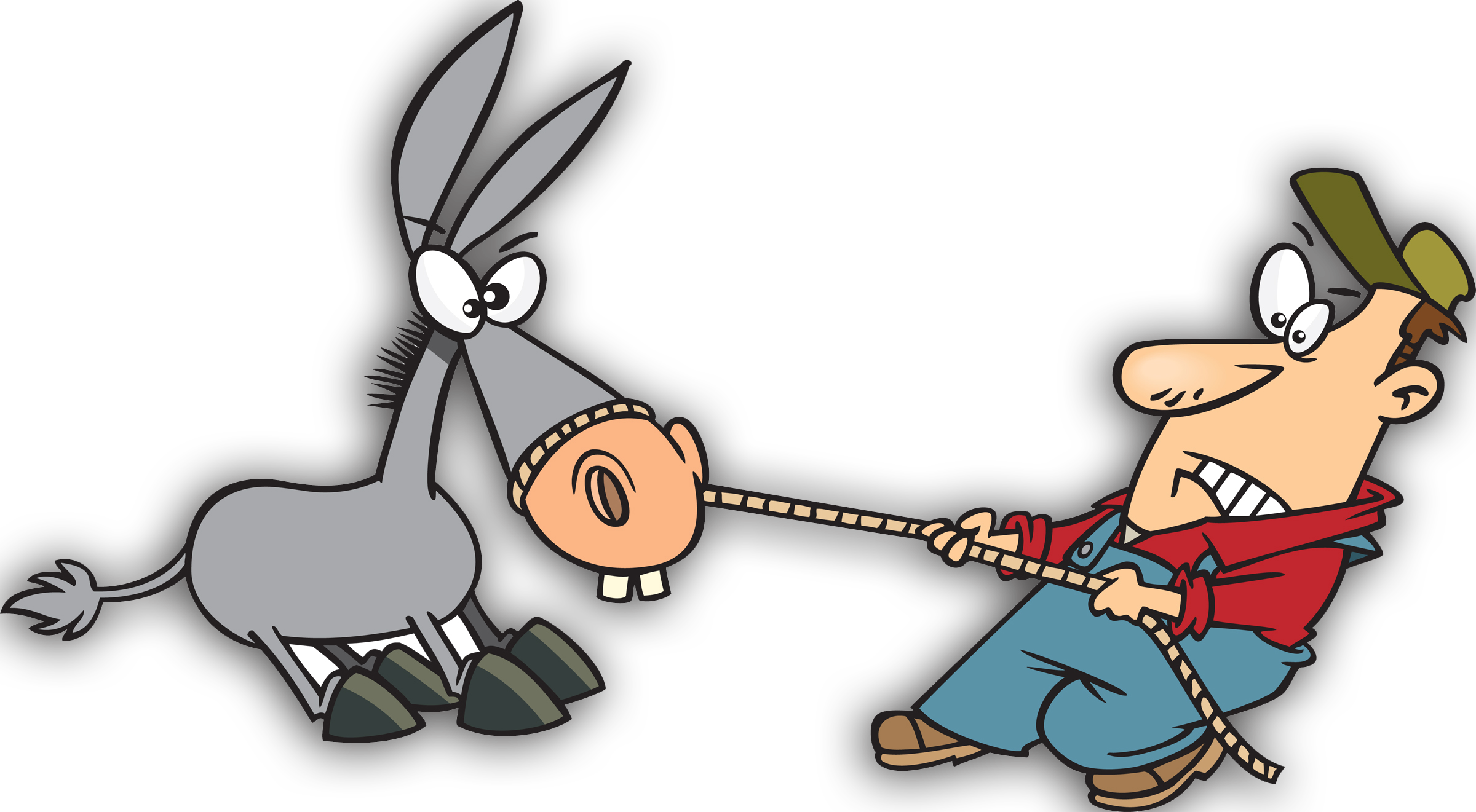 Grant Admin
_____________Fill the blank
Who is responsible?
At the Institution
PI (by extension Grant Admins)
Authorized Organizational Representative 
Institutional Officials
At the Agency 
Grants Management Officer / Specialist
Program Officer 
Scientific Reviewer
Ground Rules
You must comply with all Federal and Institutional policies, guidelines and regulations.
Read the NOA and be aware of the award terms & conditions
Institutional policies might be more restrictive. Be aware. 
Grants are awarded to the Institution
By drawing funds you agree to comply with all applicable regulations
Grant Admin’s best practices to guarantee compliance
Establish written roles & responsibilities within your projects and agree on a management plan with your PIs.
Tie your admin plan to your PI’s project execution plan. 
Foster kickoff meetings to discuss what actions are required to accomplish project objectives and establish who, when and how those actions should be performed.
Grant Admin’s best practices to guarantee compliance (cont.)
COMMUNICATE. Encourage regular meetings with project staff and institutional officials. Follow-up and escalate issues as appropriate. 
DOCUMENT!!! In Writing!!!
REVIEW. Make sure your award file is complete on a regular basis.
Train your people
It’s about the money… So, you should understand the language.
Familiarize with the policies, procedures and challenges at the different stages of the accounting and administration process. 
Make sure you understand the project’s budget and how it is tied with the project’s objectives. 
Understand your institution’s documentation. 
Understand the Chart of Account.
Account Structure
XXXXX.XXX.XXX.XXXX.XXX.XXXXXXXXXXXX.XX
Fund
Dpt
Function
Project #
Sub-Dpt
Fiscal Year
Object Code
Account Structure - Fund
Fund– Establishes financing source (five numeric characters)
First 2 characters identify the institutional Unit.
Remaining 3 characters  identify the source.
ie. 10231 
10 – Central Administration
231 – Direct Federal Project / Collaborative agreements
Account Structure – Object Code
Established by 4 numeric characters that identify assets, liabilities, fund balances, income or expenses.
6000 – 6057 Materials
6080 – 6083 Parts for equipment repairs
6100 – 6122 Mainteinance costs
7000 – 7499 Equipment
7600 – 7699 Capital Equipment
Account Structure – Project
Project Number – 12 alphanumeric characters (in federal accounts: only numeric characters). 
1,2 – Unit 
3,4,5 – Agency
6,7,8,9,10 – Project identifier
11,12 – Budget year
2 CFR 200: Uniform administrative requirements, cost principles, and audit requirements for federal awards
Subpart A—Acronyms and Definitions
Subpart B—General Provisions
Subpart C—Pre-Federal Award Requirements and Contents of Federal Awards
Subpart D—Post Federal Award Requirements
Subpart E—Cost Principles
Subpart F—Audit Requirements
[Speaker Notes: Estas son las subparts de las guias 
Nos enfocaremos en los principios de costos y las definiciones]
Basic ConceptsRequired to understand cost principles
Reasonableness
Allocability 
Conformance
Direct Cost
Indirect Cost
Allowability
MUST = REQUIRED
SHOULD = Best practice or recommended
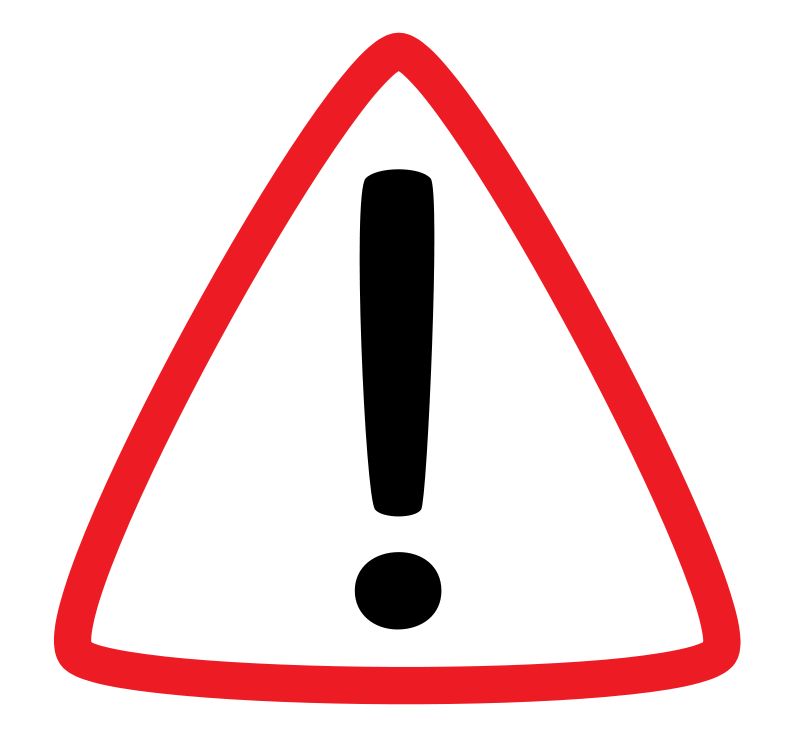 [Speaker Notes: Para poder dilucidar la permisibilidad de costos, hay que entender estos conceptos basicos.]
Reasonableness
§200.404 - Reasonable costs
	A cost is reasonable if, in its nature and amount, it does not exceed that which would be incurred by a prudent person under the circumstances prevailing at the time the decision was made to incur the cost. 
Ordinary and necessary for the operation of the non-Federal entity or the proper and efficient performance of the Federal award.
[Speaker Notes: Costo no exceed lo que haria una persona prudente en circunstancias similares 
Ordinario y necesario para el desempeño del award. 
Quien es prudente? Verificar decisiones pasadas, consultar, verificar politica institucional, auditorias.]
Reasonableness (cont)
Requirements 
sound business practices
arm's-length bargaining
Follow federal, state, local, tribal, and other laws and regulations
Follow terms and conditions of the Federal award
Market prices for comparable goods or services for the geographic area
Prudence
Evaluate deviations from established practices and policies
[Speaker Notes: Practicas robustas de negocio 
No estar en la cama con el suplidor – conflicto de interes.]
Allocability
§200.405   Allocable costs.
A cost is allocable to a particular Federal award or other cost objective if the goods or services involved are chargeable or assignable to that Federal award or cost objective in accordance with relative benefits received.
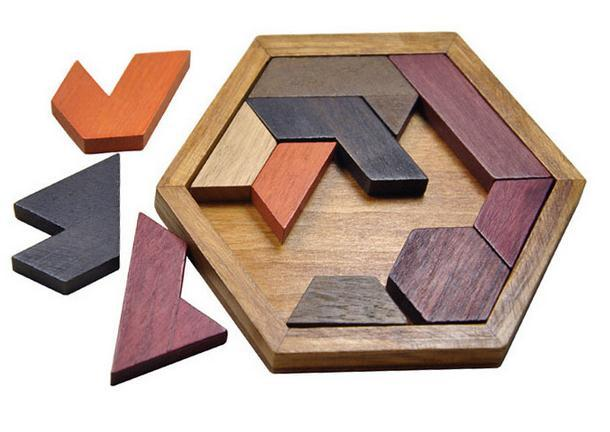 Allocability (cont)
Tests for allocability:
Is incurred specifically for the Federal award
Cost benefits both sponsored agreement & other work in proportions that can be approximated by reasonable methods
Is necessary to the overall operation of institution and is deemed to be assignable in part to sponsored projects
No shifting of costs from one fund to another to cover cost overruns, avoid restrictions on agreement or for reasons of convenience
Conformance
Test for allowability-conformance deals with limitations and exclusions as contained in the terms and conditions of award, including those in the cost principles varies by the type of activity, the type of recipient, and other characteristics of individual awards.
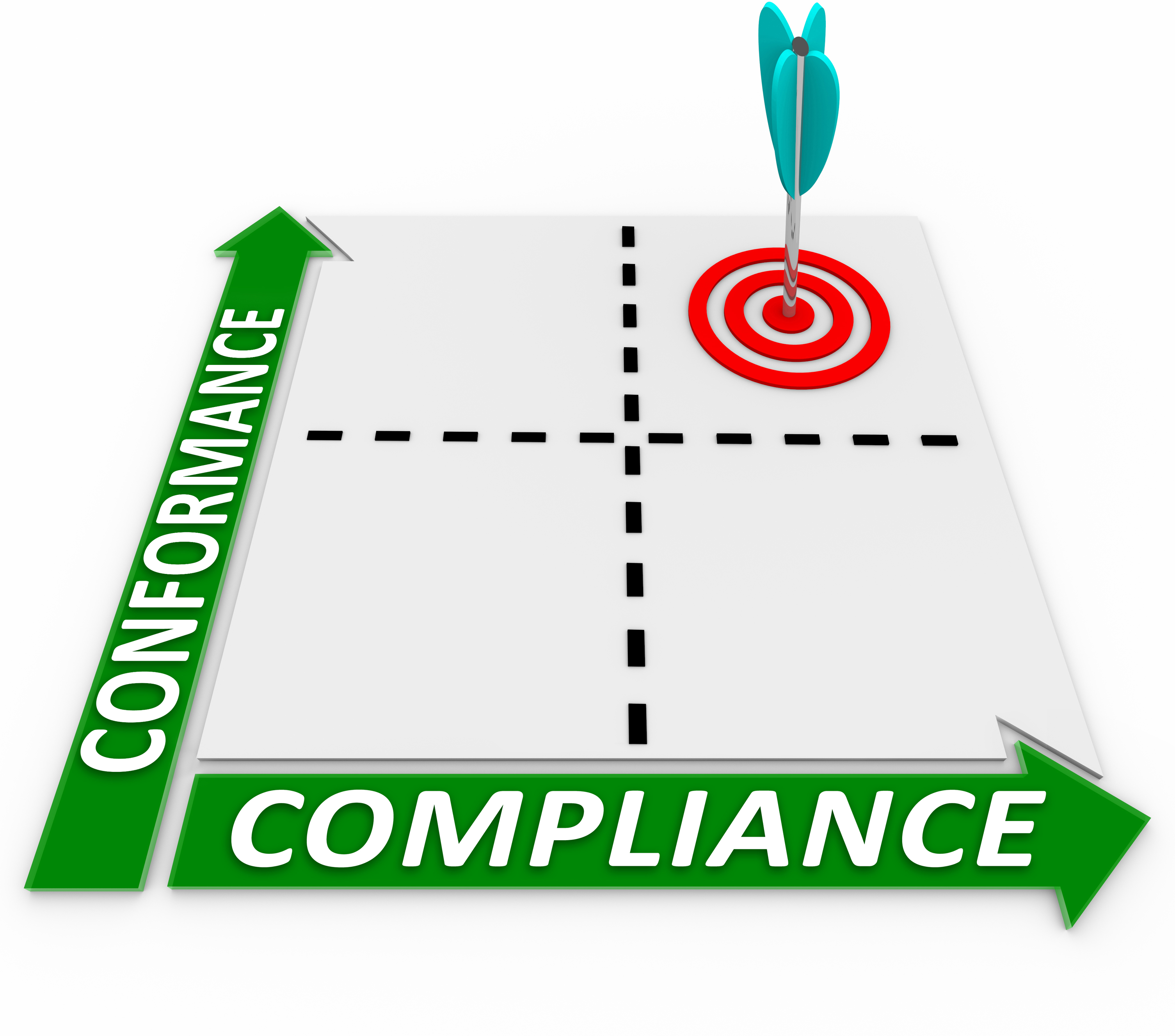 Direct
§200.413   Direct costs.
Can be identified specifically with a particular final cost objective, such as a Federal award, or other internally or externally funded activity, or that 
Can be directly assigned to such activities relatively easily with a high degree of accuracy
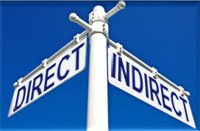 Indirect (F&A)
§200.56   Indirect (F&A) costs
Indirect (F&A) costs means those costs incurred for a common or joint purpose benefiting more than one cost objective, 
Not readily assignable to the cost objectives specifically benefitted,
Indirect (F&A) cost pools must be distributed to benefitted cost objectives on bases that will produce an equitable result in consideration of relative benefits derived.
Direct or Indirect (F&A)
§200.412   Classification of costs.
There is no universal rule for classifying certain costs as either direct or indirect (F&A) 
A cost may be direct with respect to some specific service or function, but indirect with respect to the Federal award or other final cost objective.
Direct or Indirect (F&A)(Cont.)
Item of cost incurred for the same purpose be treated consistently in like circumstances either as a direct or an indirect (F&A) 
Context is important
Direct or Indirect Costs
Direct / Indirect Decision Tree
Is it necessary to the overall operation of the organization?
Rethink whether the cost is allowable
Does the cost result in a direct benefit to the grant?
NO
NO
YES
YES
Can it can be easily and accurately traced to the grant?
Indirect
NO
YES
Does it benefit more than 1 grant?
DIRECT
NO
YES
Is it normally charged as indirect?
Indirect
YES
NO
Have you calculated proportional benefit?
Calculate proportional benefit
NO
YES
DIRECT
Allowability
200.403 Factors affecting allowability of costs.Except where otherwise authorized by statute, costs must meet the following general criteria in order to be allowable under Federal awards:
Necessary, Reasonable and Allocable
Be consistent with policies and procedures that apply uniformly to both federally-financed and other activities of the non-Federal entity
Conform to any limitations or exclusions
Consistent treatment between direct and indirect costs
GAAP (except governments)
Cannot be used as cost share 
Be adequately documented
Allowability direct vs indirect
§200.403 Factors affecting allowability of costs.
"(d) A cost may not be assigned to a Federal award as a direct cost if any other cost incurred for the same purpose in like circumstances has been allocated to the Federal award as an indirect cost."
Determining Allowability
Procurement Decision-Making Process
Grant Objectives
Approved Grant Budget
Project Description
Financial / Inventory Records
If equipment A has links to the grant Project in the:
If equipment A has gone through the:
If equipment A is listed on:
REASONABLE
NECESSARY / CONFORM
ALLOCABLE
If equipment A is: NECESSARY, REASONABLE,ALLOCABLE and CONFORMS grant term & condition then it is:
ALLOWABLE
All conditions for allowability must be met.
A cost allocable to an award is not necessarily reasonable
Example: Buy a sport car to transport food
A reasonable cost may not be allocable to an award 
Example: The purchase of a Xerox machine
A cost may be reasonable and allocable but does not conforms to award terms and conditions or defined as unallowed in the regulation
Example: Lobbying costs
-Oh, but is budgeted, therefore allowed!
-Well… it doesn’t matter.
Agencies’ stance on allowability
NIH Grants Policy Statement:“The fact that a proposed cost is awarded as requested by an applicant does not indicate a determination of allowability.” https://grants.nih.gov/grants/policy/nihgps/HTML5/section_7/7.2_the_cost_principles.htm
NSF Award and Administration Guide:
It is the grantee organization that is ultimately responsible for ensuring that all costs charged to NSF awards meet the requirements of the cost principles contained in 2 CFR § 200, Subpart E, grant terms and conditions, and any other specific requirements... http://www.nsf.gov/pubs/policydocs/pappguide/nsf16001/aag_5.jsp
Cost Principles Applicability
The applicable costs principles for an organization are determined by the type of the organization 
Sub-recipients do not grandfather cost principles applicability 
Example:A for-profit institution entered in an award as a sub-awardee with an Institution of Higher Education. Although the prime awardee is governed by the 2 CFR 200 the for-profit institution has to comply with 48 CFR 31.2.
Cost Principles Applicability
Cost Principles Applicability
Selected Items of Costs (§200.420-§200.475)
Establishes the allowability of specific cost items. 
Establishes guides on the allocation of costs (direct vs indirect) 
If a cost is not found on this list, it does not means that is allowable or unallowable. Judgement should be exerted using similar or related items of cost
In case of a discrepancy between the provisions of a specific Federal award and the provisions in the items of costs, the Federal award governs (hint: more restrictive prevails)
Selected Items of Costs - Materials & Supplies (§200.453)
Cost for materials, supplies, computing devices and fabricated parts necessary to carry out a Federal award are ALLOWABLE
Must be charged at their actual prices, net applicable credits.
Incoming transportation charges are a proper part of materials and supplies costs
Charged as direct cost
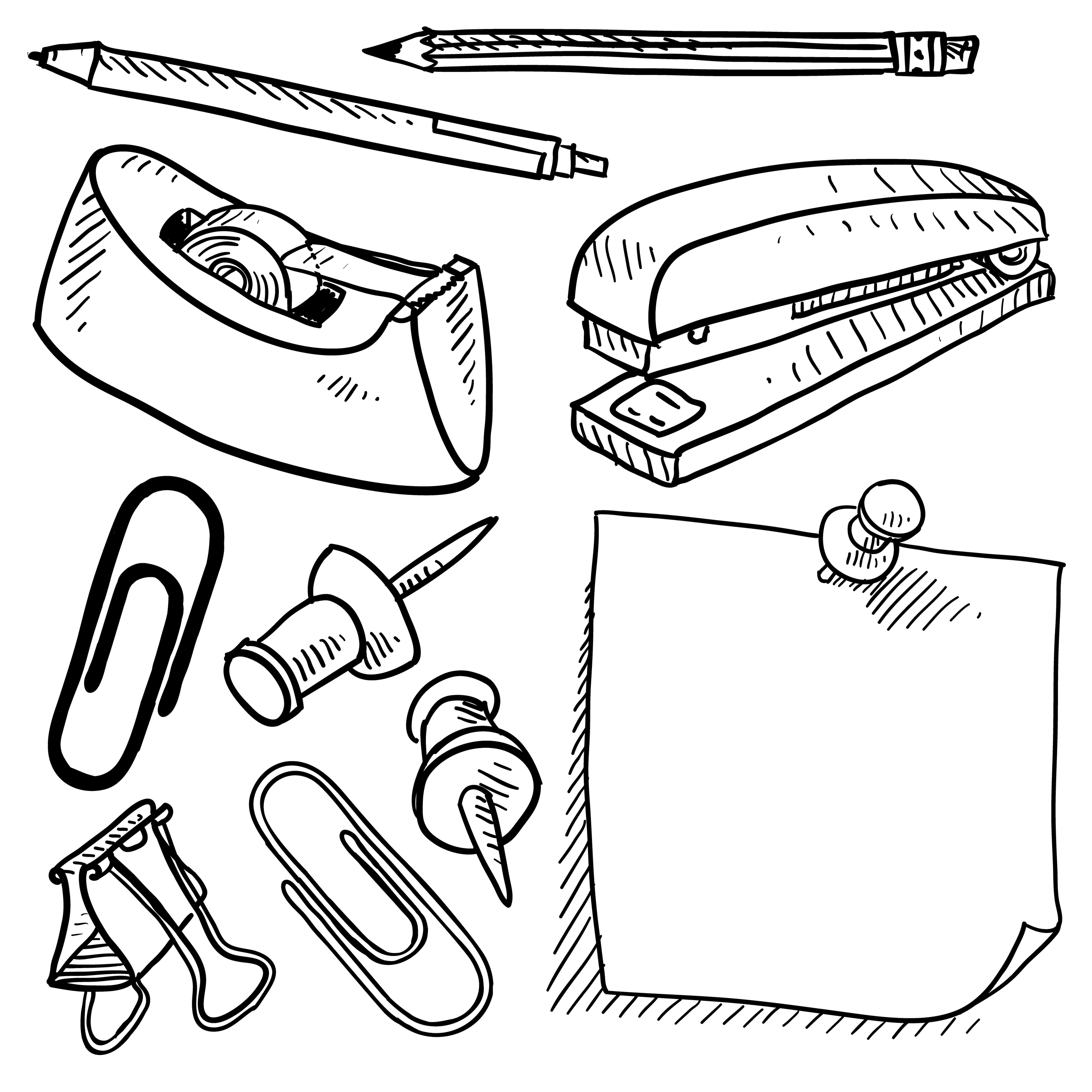 Selected Items of Costs - Materials & Supplies (§200.453)
Example:
Purchases: Uniform Guidance Procurement Claw
Sealed Bids
Over  $150,000.00
Price is the most important factor
Competitive Proposal
Over $150,000.00
RFP with evaluation methods
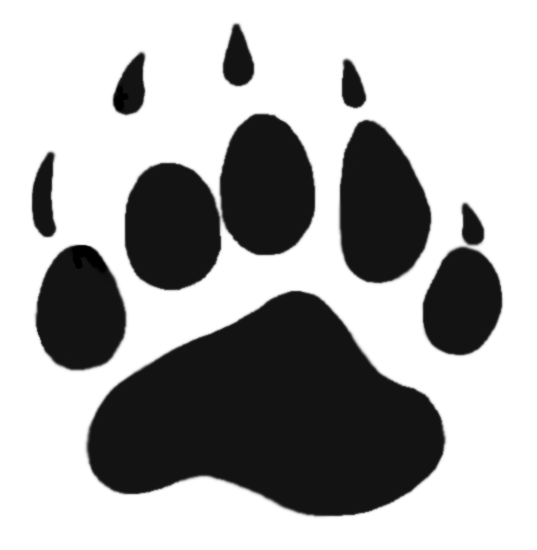 Small Purchases
Up to $150,000.00
Reasonable # of quotes
UPR - $50,000 ($150,000)
Sole source 
Emergency 
No competition
Justify
Micro Purchase
Up to $3,500.00
No Quotes
UPR – $3,000
Purchases: Applicable Institutional Policies
Certificación 30 2008-2009 (DRAFT)
Art. 15.A.2 - En compras donde el precio sea igual o mayor de tres mil dólares ($3,000) por transacción, pero menor de ciento cincuenta mil dólares ($150,000) en total, se solicitarán no menos de tres (3) cotizaciones por escrito (ya sea en original, facsímile, correo electrónico, por internet u otro medio adecuado para este propósito).
Purchases: Applicable Institutional Policies
Circular 14-18 (Ammended), June 18th, 2014 – Equipment Capitalization threshold change
Circular 14-19, June 25th, 2014 – Object Codes to account for Circular 14-18
Circular 15-01, July 7th, 2014 – Object Codes for shipment and installation of Capital Equipments
Purchases: Applicable Institutional Policies
Credit Cards
Circular de Finanzas 15-25 – Procedimiento uso de tarjeta de crédito
Circular de Finanzas 16-02 (Ammended) –  Increase the monthly limit from $3,000 to $20,000 to PI’s with grants budgets above $1,000,000.
Purchases: Applicable Institutional Policies
Circular ORCI 17-02 – Periodos Límites de Adquisiciones Cargadas a Proyectos Federales 
Internal control measures included in this circular are applicable only to final project closeout.
90 days before the  period of performance end, purchases will not be allowed unless:
Approved no-cost extension
Capital Equipment  - Sponsored Agency prior approval 
Materials and non-capital equipment – Justification letter
Purchases: Equipment vs Materials
FEDERAL
UPR
Capital Equipment
$5,000.00
Equipment
Equipment
Computers
$1,000.00
$5,000.00
Materials
$500.00
Materials
Purchases: What is your role as Grant Admin
Coordinate the purchases with enough time as to not affect project execution. Establish a purchasing plan. 
Document decision making process.
Facilitate quotes and specifications. However, remember that is the responsibility of the purchasing officer to complete the process, which may include the request of additional quotes independently or to request additional information from the PI/Grant Admin.
Notify the delivery of goods to the corresponding officer. 
Keep a project inventory of goods. 
Follow-up
An approved budget is not a “Carte blanche”
When making spending decisions: 
Analyze the context of the expense. A cost deemed allowable at budget preparation might change at the time of the expense. 
Make sure you do test for allowability at the time of the expense (necessary, reasonable, allocable). 
Evaluate less expensive alternatives as market conditions change.
Document!
Cost Justification Documentation
Whenever the allowability is not clear, you should do the following before taking the decision and keep documentation for each case: 
Document the rationale for your decision. Describe your process on how you concluded a cost is allowable. If you are not able to write this concisely and logically, probably you should not go forward with the cost.
Document prior approvals.
Make sure the regulations and/or terms & conditions do not contradict your decision. 
Research and document existing cases (internal and external)
Prior Approvals
Although, some actions are allowable under 2CFR200, some of them require prior approval or allow agencies to opt-out on prior approval requirements .
Federal Demonstration Partnership Prior Approval Matrix provides an overview of different actions along their prior approval requirements: 
https://www.nsf.gov/bfa/dias/policy/fedrtc/appendix_a.pdf
Example:
Cost Share or Matching
200.336 - Cost sharing or Matching:
Verifiable in the institution’s records (separate account)
Not included in any other project
Necessary and reasonable to accomplish Objectives
Allowable
Approved by the Agency
Cost Share or Matching
Caveats
Once the NOA is received, the Institution agrees to the dollar amount established in it, not the proportion between federal and cost shared dollars. 
Cost shared dollars are to be treated as federal dollars. All federal regulations are applicable. 
Cost Shared expenses also generate indirect (F&A) costs which may be included in the cost sharing. 
Unrecovered indirect costs may be cost shared with agency prior approval.
Identify sub-recipients correctly
[Speaker Notes: Uses the federal funds to carry out a program as compared to providing goods or services for a program of the pass-through entity.
Circular del president R-1213-3A 14 de mayo de 2013]
Subrecipient Risk Monitoring Background
Regarding risk monitoring of subawards, the 2 CFR 200, section 200.331 (6)(b) indicates the following need: “Evaluate each subrecipient’s risk of noncompliance with Federal statutes, regulations, and the terms and conditions of the subaward for purposes of determining the appropriate subrecipient monitoring described in paragraph (e) of this section, which may include consideration of such factors as...”
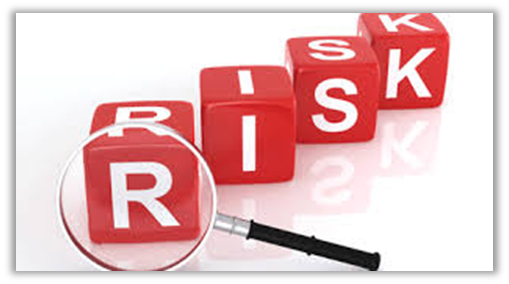 [Speaker Notes: Decidir como se van a manejar los proyectos multianuales con subrecipientes
(6) Appropriate terms and conditions concerning closeout of the subaward.
(b) Evaluate each subrecipient's risk of noncompliance with Federal statutes, regulations, and the terms and conditions of the subaward for purposes of determining the appropriate subrecipient monitoring described in paragraphs (d) and (e) of this section, which may include consideration of such factors as:
(1) The subrecipient's prior experience with the same or similar subawards;
(2) The results of previous audits including whether or not the subrecipient receives a Single Audit in accordance with Subpart F—Audit Requirements of this part, and the extent to which the same or similar subaward has been audited as a major program;
(3) Whether the subrecipient has new personnel or new or substantially changed systems; and
(4) The extent and results of Federal awarding agency monitoring (e.g., if the subrecipient also receives Federal awards directly from a Federal awarding agency).]
Subrecipient Risk Monitoring Background
200.331(6)(e), “Depending upon the pass-through entity’s assessment of risk posed by the subrecipient (as described in paragraph (b) of this section), the following monitoring tools may be useful for the pass-through entity to ensure proper accountability and compliance with program requirements and achievement of performance goals... “.
Providing subrecipients with training and technical assistance
Performing on-site reviews
Subrecipient Risk Monitoring Background
200.331(h), Pass-through entities must consider taking enforcement action based on noncompliance, including: 
Temporarily withholding cash payments pending correction
Disallowing all or part of the cost
Wholly or partly suspending the award
Recommending suspension/debarment to federal awarding agency 
Withholding further federal awards 
Other remedies that may be legally available
Subrecipient Monitoring Guide
Serial ORCI-2016-01- University Of Puerto Rico Risk Management Procedures For Federal Grants Subawards (July 2016)http://www.upr.edu/wp-content/uploads/2017/04/SERIAL-ORCI-2016-01-UNIVERSITY-OF-PUERTO-RICO-RISK-MANAGEMENT-PROCEDURES-FOR-FEDERAL-GRANTS-SUBAWARDS-JUL_18_2016-1.pdf
Designed for subawards that are subject to federal and/or agency-specific regulations established by the federal prime sponsor.
Monitoring procedures should be determined by the PI and administrators based on the nature of the grant and the perceived risk associated with the subrecipient.
Subrecipient Monitoring Guide
Collection of documents to assist administrators at the responsible offices and central level with subrecipient monitoring.
Additional monitoring efforts should always be implemented if there is any question about the subrecipient’s ability to ensure proper use and financial management of sponsor funds during any stage of the award.
Sub-Recipient monitoring
Finance Office circular 16-17
http://www.upr.edu/wp-content/uploads/2017/04/Finance-Circular-16-07-Intecampus-Sub-Award-AMENDED.pdf
Approved in september 28, 2015, amended on june 30, 2016.
Differentiates the contract requirements of grants agreements between UPR units from grants agreements with external entities.
Defines the accounting for grant agreements between UPR units.
Establishes the “Intercampus Subaward Agreement” as the official UPR document to be used to formalized grants agreements between UPR units.
[Speaker Notes: Base legal para llegar a esta circular: El documento es creado partiendo de la base de que la UPR reporta un solo single audit y cualquier señalamiento federal de acciones de parte de cualquiera de las unidades de la UPR tendrá que ser reportada solo bajo una UPR. Ejemplo……
- Create the accounting fund 236 to be used to identified on the accounting system grants agreements between UPR units.
Componentes:
Agreements Units
Grant Info: Agency, Name of Award, Award Number, CFDA Number
Intercampus subaward info: Amount, Period, Scope of Work
Comments: Billing terms, etc.
Attachments; grant agreement, detail Budget, etc.
Certification: Chancellor from the Intercampus
NOTE: Un subaward con otra unidad UPR que se hubiera hecho un contrato antes de la fecha de septiembre 28, 2015 no se utilizara el nuevo documento hasta la fecha de vencimiento del contrato.]
Participant Support Costs
Individual Budget line in awards and reporting – make sure to track accordingly. 
Prior approval is required to include or make changes to this budget line
Selection criteria for  participants must be documented and clearly stated in writing
Term & Conditions may exclude Participant Support Costs from F&A calculations
Make sure to read the fine print on your award regarding Participant Support
Closeout:2 CFR 200.343 – Closeout
“…all applicable administrative actions and all required work of the Federal award have been completed by the non-Federal entity…”.
no later than 90 calendar days after the end date of the period of performance, all financial, performance, and other reports 
 must liquidate all obligations
prompt payments to the non-Federal entity for allowable reimbursable costs
(non-federal entity) must refund any balances of unobligated cash
agency or pass-through entity must make a settlement for any upward or downward adjustments
must account for any real and personal property acquired 
agency or pass-through entity should complete all closeout actions for Federal awards no later than one year after receipt and acceptance of all required final reports.
Goals of a Closeout
All involved parties agree that: 
All work has been completed 
Fiscal matters have been settled
Deliverables are submitted and accepted 
Compliance matters are in place 
All administrative actions are finished
Bilateral vs Unilateral Closeout
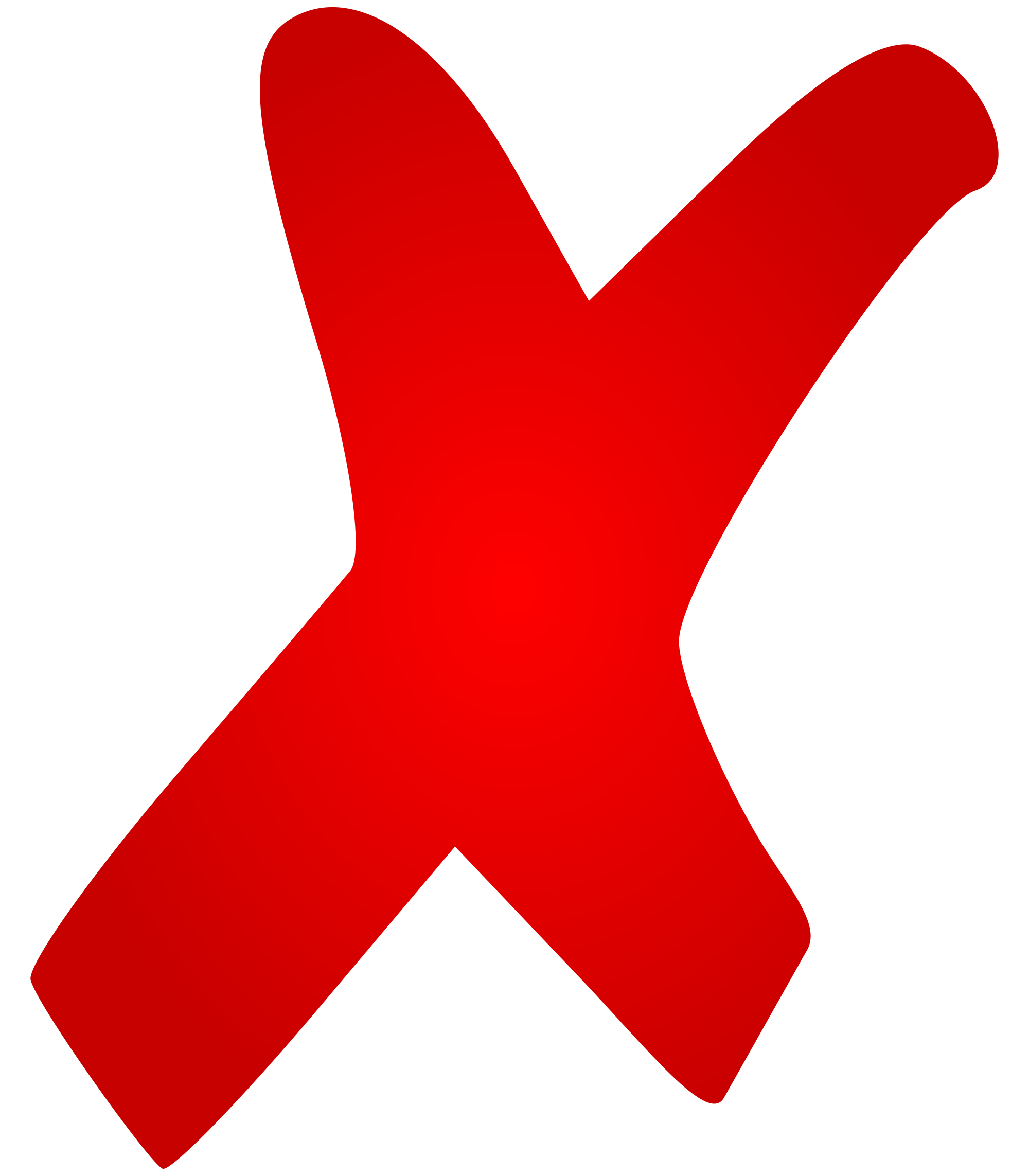 Bilateral Closeout
Bilateral closeout is closeout with the cooperation of the recipient and the funding agency.
All parties are in agreement
Unilateral Closeout
Unilateral closeout is the process by which the funding agency closes out an award without receipt of acceptable final reports required by the terms and conditions of an award, after making reasonable efforts to obtain them.  It is a measure of last resort.
Timeliness is extremely important to avoid a unilateral closeout
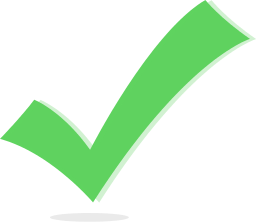 Understanding Closeout Requirements
Before 90 (120 NIH)  calendar days from stated project end date in the NOA:
Final Financial Report 
Performance / Technical Final Report 
Terms & Conditions Deliverables 
Property Reports 
Liquidate Obligated Balances
What are the alternatives for unforeseen issues at closeout?
The UG does not provide remedies
However, communicate with your program officer or agency to request an extension
Most agencies do have policies on closeout extensions
Questions
References
PART 200—UNIFORM ADMINISTRATIVE REQUIREMENTS, COST PRINCIPLES, AND AUDIT REQUIREMENTS FOR FEDERAL AWARDS, http://www.ecfr.gov/cgi-bin/text-idx?tpl=/ecfrbrowse/Title02/2cfr200_main_02.tpl
Management Concepts - Advanced Cost Principles - Avoiding Problem Areas & Responding to Questioned Cost Student Guide
Management Concept - Uniform Administrative Requirements for Federal Grants: 2 CFR 200 (Subparts A through D) Student Guide
Management Concept - Cost Principles for Federal Grants 2 CFR PART 200 (SUBPART E) AND FAR 31.2 Student Guide
Management Concepts - Developing & Monitoring Indirect/F&A Cost Rate Proposal Student Guide
Uniform Guidance - How does this affect my Grant?, Jason Galloway, Associate Controller HSC Contract and Grant Accounting
Rensselaer Research Administration & Finance:Uniform Guidance Cost Principles Reference Guide, https://www.rpi.edu/dept/finance/docs/research/UGCostPrinciplesReferenceGuide.pdf
NSF Award and Administration Guide, http://www.nsf.gov/pubs/policydocs/pappguide/nsf16001/aag_index.jsp
NIH Grants Policy Statement, http://grants.nih.gov/policy/nihgps/index.htm